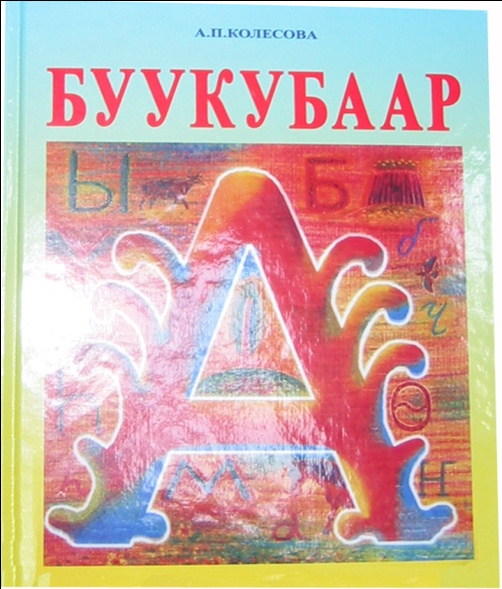 ________  ___Буукубаар,  быраьаай!_____  
 _____________
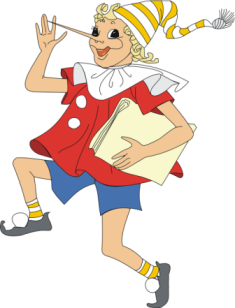 Орто Халыма улууһун
Хатыҥнаах  орто оскуолатын  
алын  кылаас  учуутала 
Слепцова Марфа Николаевна
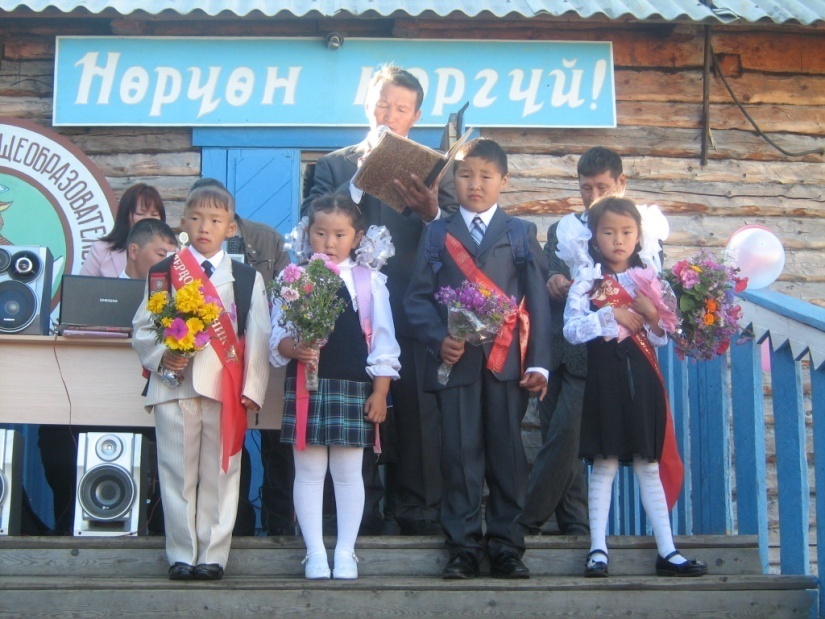 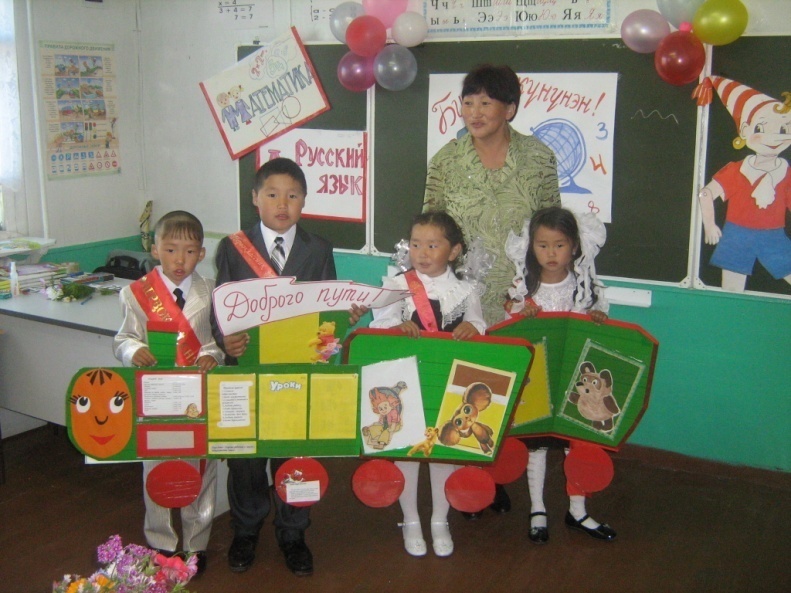 Оскуола боруогун
Атыллаан киирэммин,
Буукубаар  ыламмын
Аа5арга уорэнним.
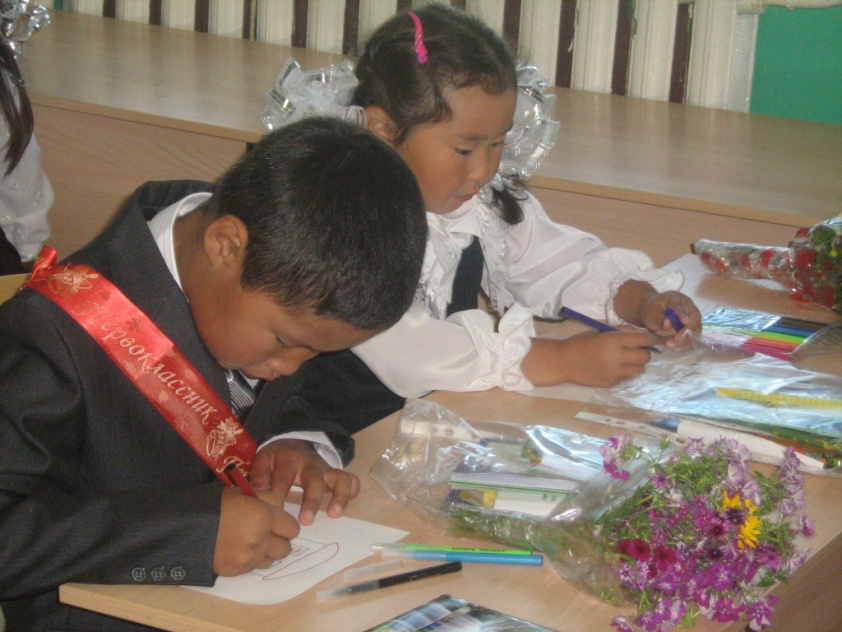 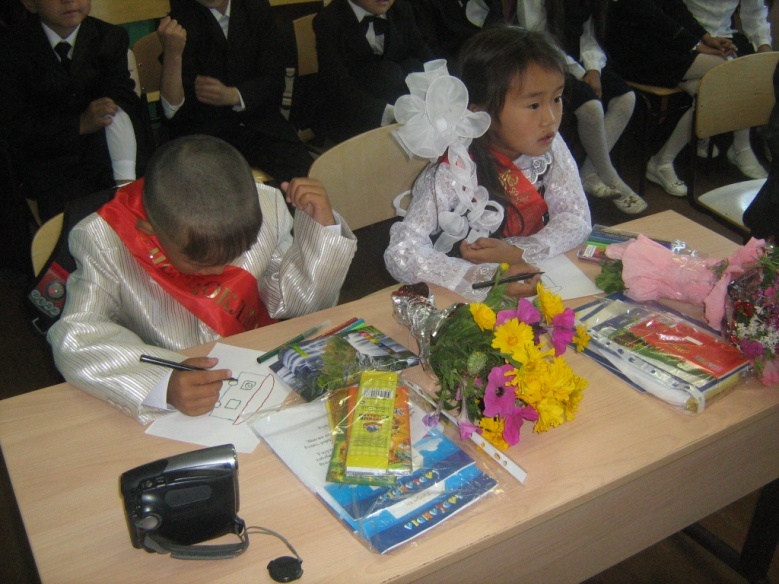 Билии  аартыгар
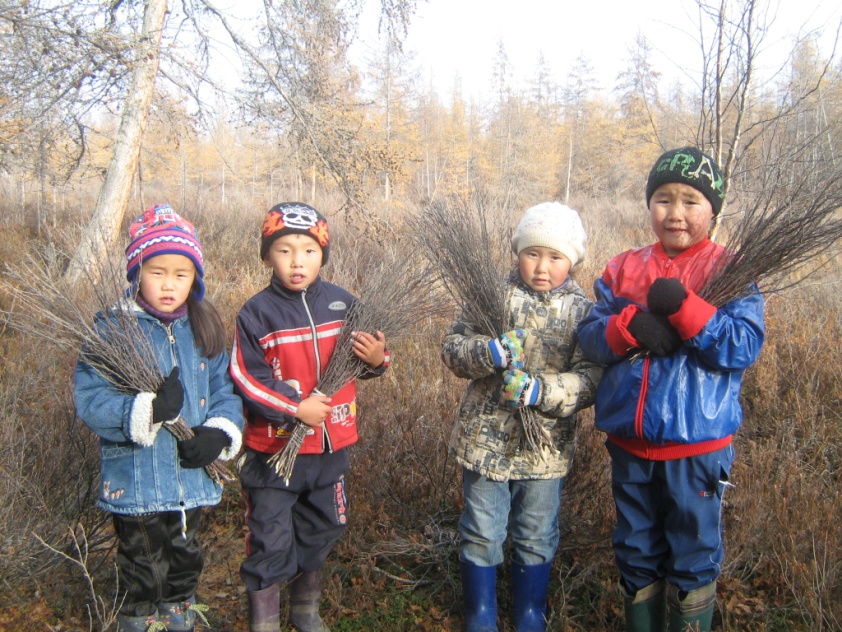 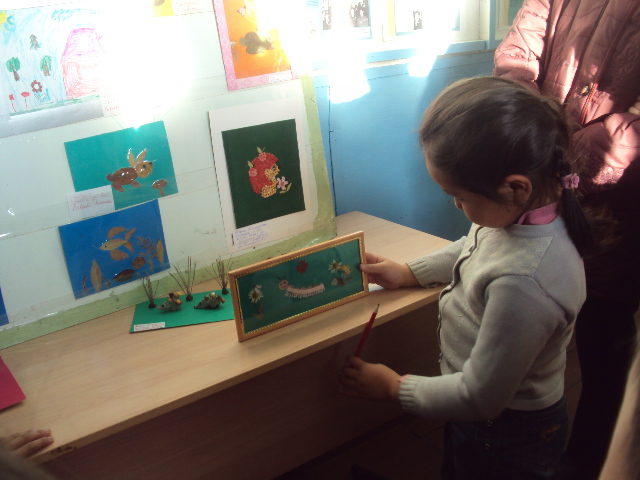 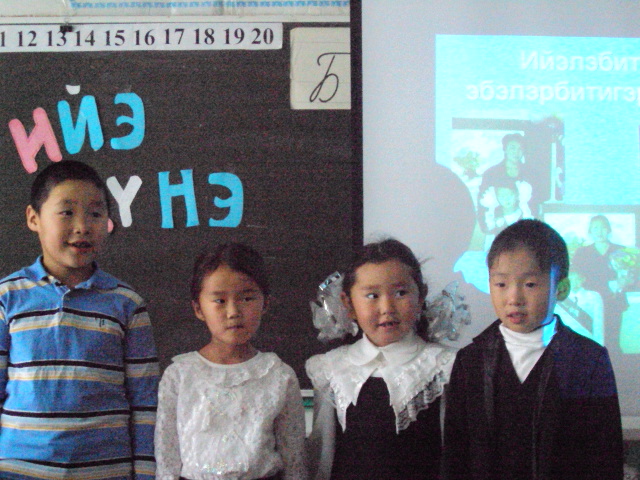 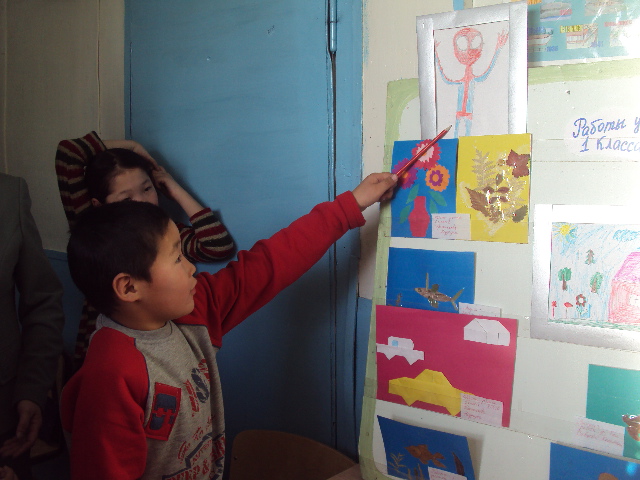 Алпаабыт
А Б В Г ҕ Д Дь  Е Ё Ж З  И Й К Л М Н Ҥ НЬ О Ө П Р С h Т У Y Ф Х Ц Ч Ш Щ Ъ Ы Ь Э Ю Я
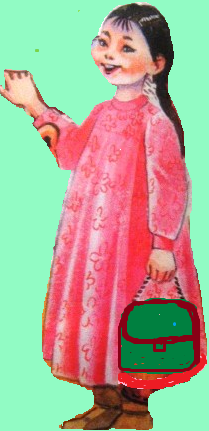 -Дифтоннар:
Ыа,
Уо
Иэ
YӨ
-Бутэй  дор5оон арааьа
-Бутэй дор5оон  хоьулаьар
Киирии  аьа5ас  дор5ооннор
-Киирии  бутэй  дор5ооннор
Буратино 1 сорудаҕа маннык:
«Ким  элбэҕи ?» оонньуу.  Тыллары  таhаарыҥ.
дь
эл
рэх
бур
хор
Уо  ыа
Иэ  үө
кыр
hах
күр
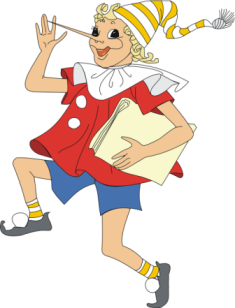 сал5ыы
Буратино 2 сорудаҕа маннык:
«Куоска  кубулуйар »  оонньуу .
Биирдии  буукубалары  уларытан  атын  тыллары  таhаарыы.
А
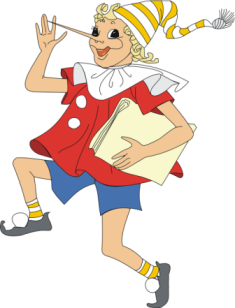 К
С
УО
К
сал5ыы
Буратино 3 сорудаҕа:
«Буукубалар  муммуттар »  оонньуу. Ханнык  буукуба  муммутуй ?

ЫКЛААС               РЭТЭЭТЭТ
 НИКИГЭ                ААПРАТ
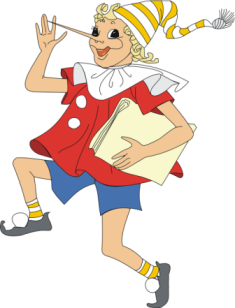 Буратино 4 сорудаҕа: 
   «Кимнээх   манна олороллоруй ?»  оонньуу

 Бу дьиэлэргэ ханнык кыыллар
Олороллорун этин, олорор
Кыыллар ааттарын дьиэҕэ
Суруллубут буукуба ыйар.
С
К
Б
Т
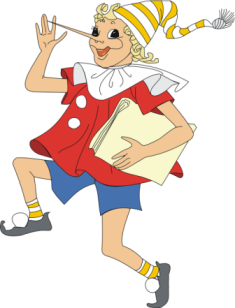 Буукубаар кинигэни аа5ан бутэрдибит.  Аахпыт кэпсээннэргитин  тоьо ойдуургутун        Буратино маннык сорухах  биэрэр: 2 хоьоону  аа5ын, 1 дии собулээбит айымньугытын доргуччу  аа5ын
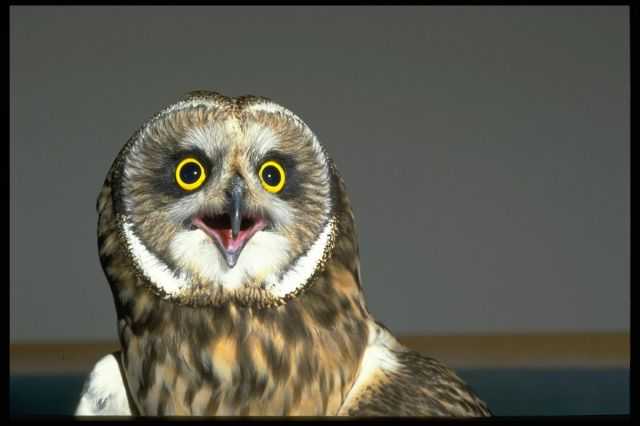 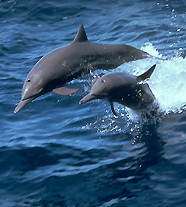 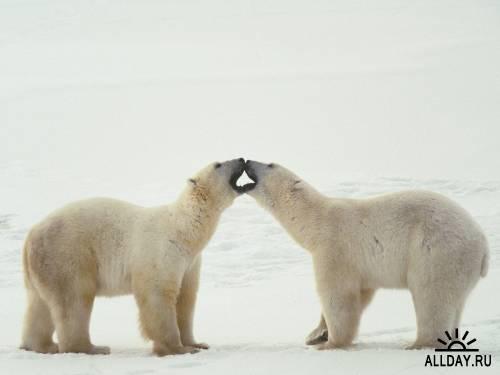 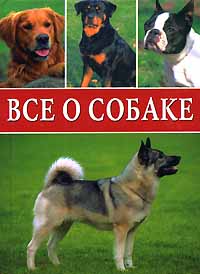 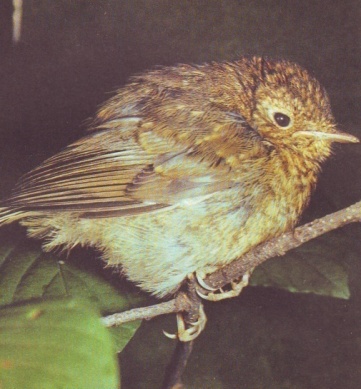 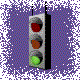 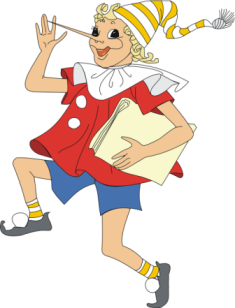 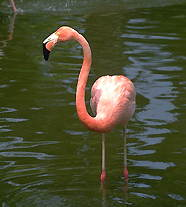 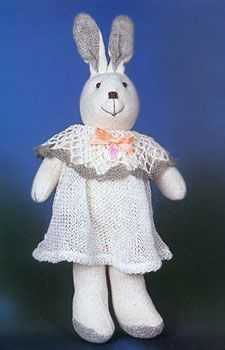 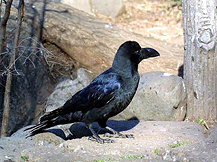 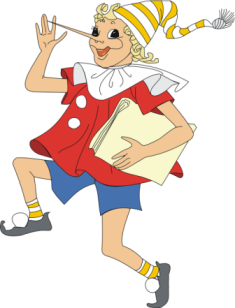 «ДОР5ООННОР» КРОССВОРДУ   ТААЙ»  оонньуу
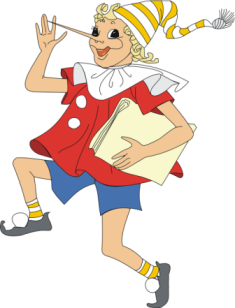 «ДОР5ООННОР» КРОССВОРДА  ТААЙА  оонньуу
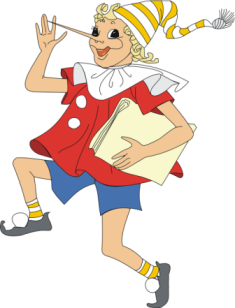 «ДОР5ООННОР» КРОССВОРДА  ТААЙА  оонньуу
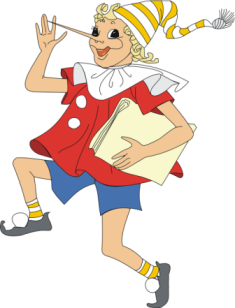 «ДОР5ООННОР» КРОССВОРДА  ТААЙА  оонньуу
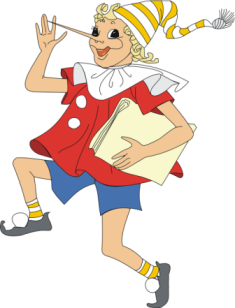 «ДОР5ООННОР» КРОССВОРДА  ТААЙА  оонньуу
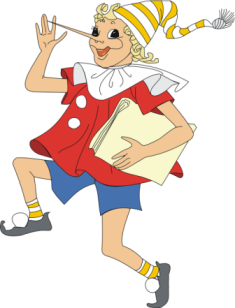 «ДОР5ООННОР» КРОССВОРДА  ТААЙА  оонньуу
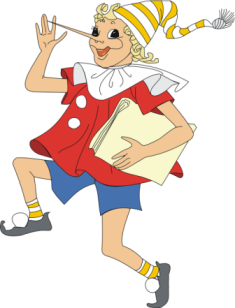 Буукубаарбыт, 
                                 барахсан баhыыба!
Баhыыба бары үчугэйгэр,
Кэрэ кэпсээннэр,сэьэннэр   
Үгус хоhооҥҥор,ойуугар.
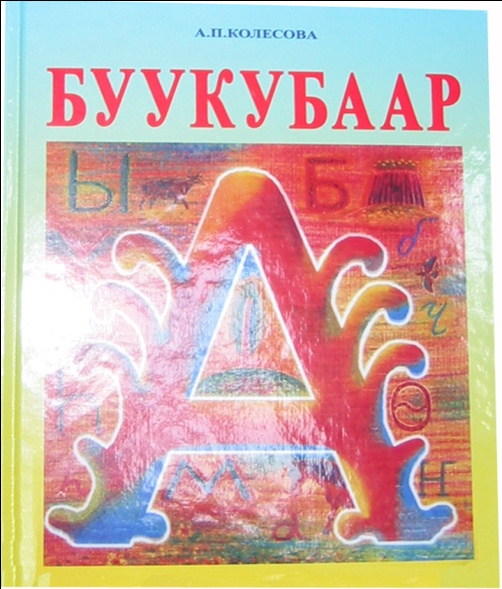